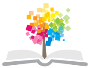 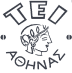 Ανοικτά Ακαδημαϊκά Μαθήματα στο ΤΕΙ Αθήνας
Βάσεις Δεδομένων I (Θ)
Ενότητα 3: Σχεσιακό Μοντέλο – Σχεσιακή βάση δεδομένων
Χ. Σκουρλάς
Τμήμα Μηχανικών Πληροφορικής ΤΕ
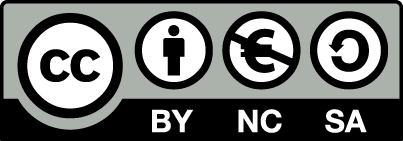 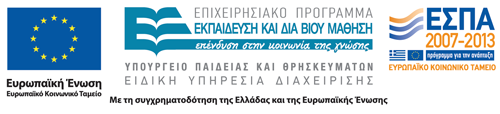 Περιγραφή ενότητας
Σκοπός του μαθήματος είναι να παρουσιάσει τις απαραίτητες έννοιες ώστε οι φοιτητές να κατανοήσουν την τεχνολογία των σχεσιακών βάσεων δεδομένων και των σχεσιακών συστημάτων διαχείρισης βάσεων δεδομένων. Ειδικότερα εστιάζει σε: Σχεσιακές βάσεις δεδομένων. Βασικές έννοιες δεδομένων: ανεξαρτησία δεδομένων, κανόνες ακεραιότητας, περιορισμοί κλπ. Παρουσιάζονται, επίσης,  έννοιες της Σχεσιακής άλγεβρας. Γίνεται, τέλος, παρουσίαση των εννοιών της υλοποίησης µε γλώσσα SQL.
                                     Χ. Σκουρλάς
1
Στόχος ενότητας
Κύριος στόχος του μαθήματος είναι να εφοδιάσει τους φοιτητές µε τις απαραίτητες γνώσεις έτσι ώστε να κατανοήσουν την τεχνολογία των σχεσιακών βάσεων δεδομένων και των σχεσιακών συστημάτων διαχείρισης βάσεων δεδομένων. 

Λέξεις κλειδιά:
Σχεσιακές Βάσεις δεδομένων, Ανεξαρτησία δεδομένων, Κανόνες ακεραιότητας, Σχεσιακή άλγεβρα, Γλώσσα SQL
2
Σχεσιακή Β.Δ.
Τι είναι σχεσιακή (relational) βάση δεδομένων σύμφωνα με την οπτική γωνία γνωστών προϊόντων
η οργάνωση των δεδομένων της βάσης γίνεται με πίνακες 
η διαχείριση της βάσης γίνεται με πράξεις στους πίνακες που επιτρέπουν επιλογή κάποιων γραμμών ή κάποιων στηλών των πινάκων και τέλος, τη σύνδεση πινάκων.
στα σχεσιακά προϊόντα η διαχείριση της βάσης γίνεται με τη γλώσσα SQL. 

Εκτός της γλώσσας SQL θα πρέπει να δούμε στη συνέχεια και τις βασικές πράξεις της σχεσιακής άλγεβρας που είναι άρρηκτα συνδεδεμένες με τις σχεσιακές βάσεις δεδομένων.
3
Πίνακες σε σχεσιακή Β.Δ.
Παρατηρήστε ότι ο πίνακας dept έχει στήλες deptno, dname, loc και κάθε γραμμή του αποθηκεύει τα στοιχεία ενός τμήματος. Το πρώτο τμήμα έχει κωδικό (deptno)10, όνομα (dname) ACCOUNTING και έδρα (loc) ATHENS.  Ο πίνακας emp έχει στήλες empno, ename, job, hiredate, mgr, sal, comm, deptno και κάθε γραμμή του αποθηκεύει τα στοιχεία ενός υπαλλήλου. Παρατηρήστε ότι οι δύο πίνακες είναι «συνδεδεμένοι» με τιμές των στηλών deptno που περιλαμβάνουν.  Οι δύο πίνακες ανήκουν σε μία σχεσιακή βάση δεδομένων.
emp (πίνακας υπαλλήλων)
dept (πίνακας τμημάτων)
4
Παράδειγμα
Πίνακας «Διδάσκει»
Πίνακας «Καθηγητή»
5
Τρεις θεμελιώδεις Πράξεις για τη διαχείριση βάσης               1η προσέγγιση – χρήση SQL 1/3
1)   Επιλογή γραμμών ενός πίνακα (selection/restriction).
Η δήλωση SQL
SELECT *
FROM KATHIGHTES
WHERE DIEFTH_ΚΑΤ = ‘Calif.’;
επιλέγει ένα υποσύνολο γραμμών του πίνακα KATHIGHTES. 


Πίνακας αποτέλεσμα της επιλογής στοιχείων από τον πίνακα “Καθηγητή”
6
Τρεις θεμελιώδεις Πράξεις για τη διαχείριση βάσης               1η προσέγγιση – χρήση SQL 2/3
2) Προβολή  στηλών πίνακα (projection).
Η  δήλωση SQL
SELECT EPWNYMO_ΚΑΤ,ONOMA_ΚΑΤ, DIEFTH_KAT, ARITMHT_ΚΑΤ
FROM KATHIGHTES;
επιλέγει και προβάλει ένα υποσύνολο στηλών του πίνακα KATHIGHTES.

Πίνακας  αποτέλεσμα της προβολής στοιχείων από τον πίνακα “Καθηγητή”
7
Τρεις θεμελιώδεις Πράξεις για τη διαχείριση βάσης               1η προσέγγιση – χρήση SQL 3/3
3) Σύνδεση πινάκων (JOIN) για την εμφάνιση στοιχείων.
Η δήλωση SQL
SELECT *
FROM KATHIGHTES, DIDASKEI
WHERE KATHIGHTES.ARITMHT_ΚΑΤ = DIDASKEI.ARITMHT_ΚΑΤ;
συνδέει τον πίνακα KATHIGHTES με τον πίνακα DIDASKEI, επιλέγει και προβάλει το σύνολο των στηλών τους.
8
Σχεσιακή άλγεβρα
Αναφέρατε βασικές πράξεις της Σχεσιακής άλγεβρας 1/4
FOITHTES
EGGRAFES
1. Επιλογή (Selection): R1 = σΕ (R)
Το αποτέλεσμα της πράξης αυτής, που συμβολίζεται με σ και εφαρμόζεται πάνω σε μία σχέση R, είναι μια σχέση R1 που έχει την ίδια πολλαπλότητα με την R και περιλαμβάνει τις πλειάδες της R για τις οποίες ισχύει η συνθήκη Ε.
Παράδειγμα
Η FOITHTES1 = σ EXAMHNO=Γ (FOITHTES) περιέχει μόνο εκείνες τις πλειάδες της σχέσης R  όπου το EXAMHNO έχει την τιμή Γ.
10
Αναφέρατε βασικές πράξεις της Σχεσιακής άλγεβρας 2/4
FOITHTES
EGGRAFES
2. Προβολή (projection): R1  = πa1,a2,a3,...,ak (R)
Αν η R είναι μια σχέση πολλαπλότητας Ν η R1 είναι μια σχέση πολλαπλότητας k < Ν με χαρακτηριστικά a1 ,  a2 , ... ak , όπου τα am είναι χαρακτηριστικά της R και το m μπορεί να έχει  τιμές από 1 μέχρι k. Δηλαδή, η προβολή εφαρμόζεται σε μία σχέση και δείχνει τη στήλη ή τις στήλες της σχέσης (ή πίνακα) που θέλουμε.
Παράδειγμα
FOITHTES2 = π ARITMHT, EXAMHNO , EPWNYMO (FOITHTES)
11
Αναφέρατε βασικές πράξεις της Σχεσιακής άλγεβρας 3/4
FOITHTES
EGGRAFES
3. Καρτεσιανό γινόμενο (Cartesian Product or Times) 
Αν  η σχέση  R1 έχει σχήμα Α1  , Α2 .... Αν  και  η  σχέση  R2 έχει σχήμα Β1, Β2 .... Βμ 
τότε το καρτεσιανό γινόμενο των δύο σχέσεων , συμβολικά  R1  x  R2 , ορίζεται  σαν μία σχέση με σχήμα ( Α1 , Α2 .... Αν , Β1 , Β2, .... Βμ ), δηλαδή,
 R1  x  R2  = { (α1 , ... , αν ,  β1 ,... βμ) | ( α1 , ... ) ∈ R1 , 
                                                            ( β1 , ... ) ∈ R2 }
Αν  card(R) είναι ο αριθμός των πλειάδων (tuples) μιας σχέσης R τότε
card (R1  x  R2 ) <= card  ( R1 ) x card ( R2 )
 Όπως είναι προφανές η έννοια γενικεύεται άμεσα για περισσότερες σχέσεις.
12
Αναφέρατε βασικές πράξεις της Σχεσιακής άλγεβρας 4/4
4.  Σύνδεση (join) σχέσεων : R = R1 ⋈ R2
Αν R1, R2 είναι σχέσεις με πολλαπλότητες Ν1 και Ν2 και με Μ κοινά χαρακτηριστικά των δύο σχέσεων κατασκευάζουμε την R που είναι μια σχέση με πολλαπλότητα    
            Ν =  Ν1 + Ν2 - Μ.
Η R δημιουργείται με την παράθεση (concatenation) όλων των πλειάδων  t1 ∈ R1  και t1 ∈ R1 που ικανοποιούν τη συνθήκη της σύνδεσης .
 
Σχηματικά, για όλες τις πλειάδες των δύο σχέσεων κάνουμε τα εξής:
Συνδέουμε κάθε πλειάδα της R1 με όλες τις πλειάδες της R2 και δημιουργούμε έτσι  πλειάδες με πολλαπλότητα Ν1 + Ν2.
Από αυτές κρατάμε μόνον αυτές που έχουν σε όλα τα κοινά χαρακτηριστικά  τις ίδιες τιμές.
Σε αυτές που κρατήσαμε, κρατάμε τα (κοινά) χαρακτηριστικά μια φορά μόνον.

Παράδειγμα
EGGRFOIT = FOITHTES  ⋈  EGGRAFES
13
Παράδειγμα
Βρείτε όνομα και διεύθυνση όλων των υπαλλήλων που εργάζονται στο τμήμα “Development”
EMP
DEPT
14
ΣΔΒΔ
Σημαντικότερο ίσως στοιχείο ενός Συστήματος Βάσης Δεδομένων είναι το Σύστημα Διαχείρισης Βάσεως Δεδομένων (ΣΔΒΔ). Άλλα στοιχεία λογισμικού είναι τα προγράμματα εφαρμογών, τα βοηθητικά προγράμματα, γεννήτριες εφαρμογών, γεννήτριες εκτυπώσεων κτλ.
15
Ανεξαρτησία
Πρέπει να υπογραμμίσουμε ότι τα προγράμματα εφαρμογών (προσπέλασης της βάσης κτλ.) δεν ενσωματώνουν  τη δομή (των πινάκων-αρχείων) δεδομένων που αποθηκεύονται ξεχωριστά στον κατάλογο του ΣΔΒΔ. Έτσι υποστηρίζεται η ανεξαρτησία προγραμμάτων δεδομένων (program - data independence) και επομένως οι αλλαγές στους πίνακες (στα αρχεία) δεν απαιτούν αλλαγές και στα προγράμματα. 
Ειδικά για αντικειμενοστρεφή ΣΔΒΔ ο όρος διευρύνεται και όχι μόνο η δομή δεδομένων αλλά και πράξεις επί των δεδομένων ξεχωρίζονται από τις λεπτομέρειες (εσωτερικής υλοποίησης κτλ. ) που δεν ενδιαφέρουν άμεσα τα προγράμματα των χρηστών. Δηλαδή έχουμε και την ανεξαρτησία προγραμμάτων - πράξεων (program-operation independence).
16
Διαχείριση σχεσιακών βάσεων δεδομένων με γλώσσα SQL 1/2
Θα παρουσιάσουμε χωρίς ορισμούς, χωρίς θεωρητική επισκόπηση.
Ακολουθεί παράδειγμα.
 
Παράδειγμα 
Απλουστευμένη σχεσιακή (relational) βάση δεδομένων που περιλαμβάνει στοιχεία φοιτητών, καθηγητών, μαθημάτων και της βαθμολογίας των φοιτητών στα μαθήματα αυτά.
Πίνακας «Φοιτητή»
17
Διαχείριση σχεσιακών βάσεων δεδομένων με γλώσσα SQL 2/2
Πίνακας «Μαθήματος»
18
Διαχείριση σχεσιακών βάσεων δεδομένων με γλώσσα SQL 1/2
Πίνακας «Βαθμολογίας»
Πίνακας «Καθηγητή»
19
Διαχείριση σχεσιακών βάσεων δεδομένων με γλώσσα SQL 2/2
Πίνακας «Διδάσκει»
20
Δημιουργία βάσεως δεδομένων
Για να δημιουργηθεί αυτό το σχήμα της βάσης δεδομένων μπορούμε να χρησιμοποιήσουμε τις παρακάτω εντολές σε γλώσσα SQL (χρήση ORACLE):
 
CREATE TABLE FOITHTES(EPWNYMO VARCHAR2(20) NOT NULL,
    ONOMA VARCHAR2(20) NOT NULL, 
    ARITMHT NUMBER NOT NULL,    
    ΕΧΑΜΗΝΟ CHAR(3), PRIMARY KEY(ARITMHT));
CREATE TABLE MATHIMATA(LEKTIKO VARCHAR2(20) NOT NULL,
                       KWD_MAT NUMBER NOT NULL,
                       PRIMARY KEY(KWD_MAT));
 
CREATE TABLE EGGRAFES(KWD_MAT NUMBER NOT NULL,                                            
                      ARITMHT NUMBER NOT NULL,                                          
                      BATHMOS NUMBER,
                      PRIMARY KEY(KWD_MAT, ARITMHT));
 
CREATE TABLE KATHIGHTES(EPWNYMO_KAT VARCHAR2(20) NOT NULL,
                                 ONOMA_KAT VARCHAR2(20) NOT NULL,
                                 DIEFTH_KAT VARCHAR2(40),
                                 ARITMHT_KAT NUMBER NOT NULL,                                          
                                 PRIMARY KEY(ARITMHT_KAT));
 
CREATE TABLE DIDASKEI(KWD_MAT NUMBER NOT NULL,
                      ARITMHT_KAT NUMBER NOT NULL,                                          
                      PRIMARY KEY(KWD_MAT, ARITMHT_KAT));
21
Αποτέλεσμα εκτέλεσης εντολών
Δημιουργούνται πέντε άδειοι πίνακες:
Πίνακας FOITHTHS
Πίνακας MATHIMATA
Πίνακας EGGRAFES
Πίνακας KATHIGHTES
Πίνακας DIDASKEI
22
Πρώτη αναφορά στην Εισαγωγή στοιχείων
INSERT INTO KATHIGHTES(EPWNYMO_KAT,  ONOMA_KAT,
                                      DIEFTH_KAT,  ARITMHT_KAT) 
        VALUES (‘Codd’, ‘Ted’, ‘Mass.’, 10); 
INSERT INTO KATHIGHTES  VALUES (‘Ullman’, ‘Jeffrey’, ‘Calif.’, 20); 
κ.τ.λ.
23
Πλεονασμός  ή τι πρέπει να αποφεύγουμε κατά τη σχεδίαση
Παράδειγμα 
Ένα μέρος της απλουστευμένης εκπαιδευτικής βάσης δεδομένων ανασχεδιασμένης ώστε να περιλαμβάνει στοιχεία με επαναλήψεις (redundancy).
Σχήμα   
Απόσπασμα Μοντέλου της σχεσιακής Εκπαιδευτικής Βάσης δεδομένων που έχει περιττές επαναλήψεις στοιχείων
24
Μηχανισμός Κύριου – Δευτερεύοντος κλειδιού και σημασία του
CREATE TABLE FOITHTES(EPWNYMO VARCHAR2(20) NOT NULL,
             ONOMA VARCHAR2(20) NOT NULL,
             ARITMHT NUMBER NOT NULL,                                          
             EXAMHNO CHAR(3),
             PRIMARY KEY(ARITMHT));
 
CREATE TABLE MATHIMATA(LEKTIKO VARCHAR2(20) NOT NULL,
             KWD_MAT CHAR(3) NOT NULL,
             PRIMARY KEY(KWD_MAT));
 
CREATE TABLE EGGRAFES(KWD_MAT NUMBER NOT NULL,
             ARITMHT NUMBER NOT NULL,                                          
             BATHMOS NUMBER,
             PRIMARY KEY(KWD_MAT, ARITMHT)
       FOREIGN KEY(ARITMHT)   REFERENCES FOITHTES(ARITMHT),
       FOREIGN KEY(KWD_MAT) REFERENCES MATHIMATA(KWD_MAT));
 
CREATE TABLE KATHIGHTES(EPWNYMO_KAT VARCHAR2(20) NOT NULL,
             ONOMA_KAT VARCHAR2(20) NOT NULL,
             DIEFTH_KAT VARCHAR2(40),
             ARITMHT_KAT NUMBER NOT NULL,                                          
             PRIMARY KEY(ARITMHT_KAT));
 
CREATE TABLE DIDASKEI(KWD_MAT CHAR(3) NOT NULL,
             ARITMHT_KAT NUMBER NOT NULL,                                          
             PRIMARY KEY(KWD_MAT, ARITMHT_KAT)
     FOREIGN KEY(ARITMHT)   REFERENCES KATHIGHTES(ARITMHT_KAT),
     FOREIGN KEY(KWD_MAT) REFERENCES MATHIMATA(KWD_MAT));
25
Σειρά ορισμού και κατάργησης πινάκων
Στο παράδειγμά μας, ορίζουμε ολόκληρη τη βάση, το εννοιολογικό της σχήμα όπως λέμε. Προσοχή! Έχει σημασία η σειρά ορισμού των πινάκων. Επίσης, αν θέλαμε να διαγράψουμε τους πίνακες της βάσης θα έπρεπε να δώσουμε τις εντολές κατάργησης πίνακα με συγκεκριμένη σειρά:
 
DROP TABLE EGGRAFES;

DROP TABLE DIDASKEI;

DROP TABLE MATHIMATA;

DROP TABLE FOITHTES;

DROP TABLE KATHIGHTES;
26
Εισαγωγή στοιχείων
Τέλος, αν θέλαμε να εισάγουμε στοιχεία στον πίνακα DIDASKEI και επειδή κατασκευάσαμε το μηχανισμό κύριου και ξένου κλειδιού πρέπει πρώτα να εισάγουμε στοιχεία στον πίνακα KATHIGHTES:

INSERT INTO KATHIGHTES VALUES('Codd','Ted','Mass.',10);
INSERT INTO KATHIGHTES VALUES('Ullman','Jeffrey','Calif.',20);
INSERT INTO KATHIGHTES VALUES('Widom','Jennifer','Calif.',30);
INSERT INTO KATHIGHTES VALUES('Elmasri','Ramez','Mass.',40);
INSERT INTO KATHIGHTES VALUES('Navathe','Shamkant','Mass.',50);
 
INSERT INTO DIDASKEI VALUES('A1',10);
INSERT INTO DIDASKEI VALUES('A5',10);
INSERT INTO DIDASKEI VALUES('A8',20);
INSERT INTO DIDASKEI VALUES('B5',20);
INSERT INTO DIDASKEI VALUES('Ã1',20);
INSERT INTO DIDASKEI VALUES('A4',30);
INSERT INTO DIDASKEI VALUES('B2',30);
INSERT INTO DIDASKEI VALUES('Ã3',40);
INSERT INTO DIDASKEI VALUES('Ã7',40);
INSERT INTO DIDASKEI VALUES('Ã6',50);
INSERT INTO DIDASKEI VALUES('A3',50);
27
Ευρετήριο
Παράδειγμα 
 CREATE TABLE KATHIGHTES(
       EPWNYMO_KAT VARCHAR2(20) NOT NULL, 
       ONOMA_KAT VARCHAR2(20) NOT NULL,
       DIEFTH_KAT VARCHAR2(40), ARITMHT_KAT NUMBER NOT NULL,                                          
                                   PRIMARY KEY(ARITMHT_KAT));
Ζητούμενο η “επιτάχυνση” των αναζητήσεων
SELECT * FROM KATHIGITES
WHERE DIEFTH_KAT = ‘Mass.’;
  
SELECT EPWNYMO_KAT, ONOMA_KAT, DIEFTH_KAT
FROM KATHIGITES
WHERE DIEFTH_KAT = ‘Mass.’;

Δημιουργία ευρετηρίου
CREATE INDEX LOCATION_IDX
on KATHIGITES(diefth);
28
Πίνακας σχεσιακής Β.Δ.
Πίνακας της σχεσιακής Εκπαιδευτική Βάση δεδομένων με ευρετήριο που επιταχύνει αναζήτηση στοιχείων βασιζόμενη στη διεύθυνση.
Πίνακας «Καθηγητή»
Ευρετήριο  «Διεύθυνση»
29
Ερώτηση (query)
Παράδειγμα 

Σύνθετη ερώτηση για τους πίνακες KATHIGHTHS, DIDASKEI, MATHIMATA της απλουστευμένης εκπαιδευτικής βάσης δεδομένων που η απάντησή της απαιτεί σύνδεση (join) των πινάκων. Διαφορετικά η απάντηση λανθασμένα βασίζεται σε καρτεσιανό γινόμενο.
 
SELECT KATHIGHTHS.EPWNYMO_KAT, ONOMA_KAT, 
               DIEFTH_KAT,  DIDASKEI.KWD_MAT, LEKTIKO
FROM    KATHIGHTHS, DIDASKEI, MATHIMATA
WHERE KATHIGHTHS.ARITMHT_KAT=DIDASKEI.ARITMHT_KAT
AND      DΙDASKEI.KWD_MAT = MATHIMATA.KWD_MAT
AND      EPWNYMO_KAT = ‘Codd’;
ORDER BY LEKTIKO;
30
Ερώτηση με παράδειγμα(query by form)
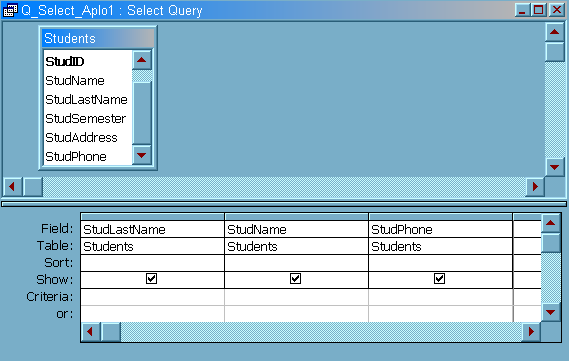 31
Φόρμες (ή ηλεκτρονικές οθόνες)
Παράδειγμα 
Κατασκευάστηκε σε ελάχιστο χρόνο με χρήση παλαιότερου εργαλείου που συνόδευε το προϊόν της Oracle. Στη συγκεκριμένη φόρμα απόσπασμα του προγράμματος που έγραψε ο σχεδιαστής είναι το εξής:
 
SELECT EPWNYMO_KAT
INTO :EPWNYMO_KAT
FROM  KATHIGHTES
WHERE ARITMHT_KAT=:ARITMHT_KAT;
 
 


Ηλεκτρονική φόρμα διαχείρισης του πίνακα DIDASKEI της σχεσιακής Εκπαιδευτικής Βάσης δεδομένων.
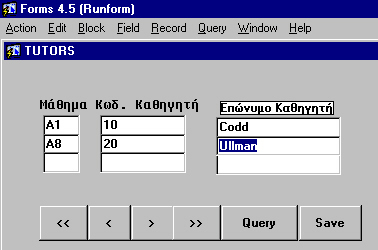 32
Κρίσιμο σημείο
Τι είναι κύριο κλειδί; Βρείτε το κύριο κλειδί  στους παρακάτω πίνακες.  Τι λέτε για τον πίνακα shipment;
Βάση ανταλλακτικών
Προμηθευτές (SUPPLIERS)
Ανταλλακτικά (PARTS)
Εφοδιασμός (SHIPMENT)
33
Θεωρητική προσέγγιση
Ορισμός σχέσηςΗ σχέση (relation) ορίζεται με τη μαθηματική έννοια δηλαδή είναι ένα υποσύνολο καρτεσιανού γινομένου (συμβολισμός " x ") πεδίων ορισμού (domains). Για να θυμηθείτε την έννοια του καρτεσιανού γινομένου μπορείτε να ανατρέξετε και στην ενότητα της σχεσιακής άλγεβρας.Μπορούμε να θεωρήσουμε ότι μια σχέση (relation) είναι ένα σύνολο από όμοιες πλειάδες (tuples).Κάθε πλειάδα αποτελείται από Ν συνιστώσες (components) διαφορετικού (πιθανόν) τύπου (Ν-άδα).Το Ν λέγεται πολλαπλότητα (arity) της σχέσης.Σύνδεση με τους πίνακεςΜπορείτε να θεωρήσετε ότι μια σχέση είναι ένας πίνακας από πλειάδες και κάθε στήλη του πίνακα αντιστοιχεί σε μια συνιστώσα. Συνήθως δίνουμε ονόματα στις στήλες που λέγονται χαρακτηριστικά (attributes).
34
Παράδειγμα
35
Παρατηρήσεις-Κανόνες για τη σχεσιακή προσέγγιση
1) Υπάρχει τουλάχιστον μία ιδιότητα (attribute) ή ένας συνδυασμός  ιδιοτήτων με τιμές που είναι μοναδικές για κάθε σχέση. Αυτές οι ιδιότητες ή αυτοί οι συνδυασμοί μπορούν να θεωρηθούν κλειδιά δηλαδή μπορούν να χρησιμοποιηθούν για το καθορισμό   (identification) των πλειάδων της σχέσης. Αν έχουμε πολλούς τέτοιους συνδυασμούς τους ονομάζουμε υποψήφια κύρια κλειδιά (candidate keys) και ένας από τους συνδυασμούς  επιλέγεται σαν Κύριο  κλειδί (primary key).
 
Για παράδειγμα, στη σχέση SUPPLIERS υποψήφια κλειδιά μπορούν να είναι  τα SNO, SNAME (αν υποτεθεί ότι δεν υπάρχουν συνωνυμίες).
Από αυτά επιλέγεται σαν κύριο (primary) το SNO.
36
Ξένα Κλειδιά
Ένα συνηθισμένο γνώρισμα των σχέσεων είναι ότι μια σχέση μπορεί να περιέχει ένα ή περισσότερα ξένα (foreign) κλειδιά. Ένα ξένο κλειδί (foreign key) σε μια σχέση συνήθως αναπαρίσταται με μια ιδιότητα (attribute) (ή περισσότερες) που είναι κύριο κλειδί σε κάποια άλλη σχέση.
 
Για παράδειγμα η σχέση:
 
COURSE (Course_Identification, Course_Title, 
           Course_Description, Teacher_Identification)
 
περιλαμβάνει την ιδιότητα Teacher-Identification που είναι κύριο κλειδί στη σχέση:
 
TEACHER(Teacher_Identification, Teacher_LastName, 
  Teacher_FirstName, Phone).
 
Η ιδιότητα (attribute) Teacher_Identification είναι ξένο κλειδί στη σχέση COURSE.
37
Παρατηρήσεις-Κανόνες για τη σχεσιακή προσέγγιση
2) Κανόνας Πρώτος ή κανόνας ακεραιότητας οντότητας 
(Integrity  Rule 1 or constraint Rule or Entity Integrity). 
Κάθε τιμή του κύριου κλειδιού είναι μοναδική. Επιπλέον, κάθε συνιστώσα της τιμής ενός κύριου κλειδιού πρέπει να έχει τιμή (δεν μπορεί να έχει τιμή Null). 
Ο κανόνας εξασφαλίζει ότι ανά δύο οι οντότητες είναι διακεκριμένες.
 
3) Κανόνας Δεύτερος ή αναφερόμενη ακεραιότητα
(Ιntegrity Rule 2 or Referential Integrity).
 
Έστω D ένα πρώτο πεδίο ορισμού (primary domain) δηλαδή ένα πεδίο ορισμού επάνω στο οποίο ορίζεται ένα απλό κύριο κλειδί (single attribute primary key).
Έστω σχέση (relation) R1 με ιδιότητα  (attribute) Α που ορίζεται στο D και έστω σχέση R2 με κύριο κλειδί οριζόμενο στο D. Τότε η τιμή της ιδιότητας  Α στο R1   πρέπει να είναι είτε  “τίποτα” (null) ή ίση με τιμή του κύριου κλειδιού κάποιας πλειάδας της σχέσης R2 .
38
Τέλος Ενότητας
Ερωτήσεις;
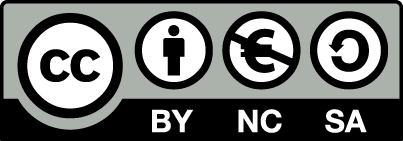 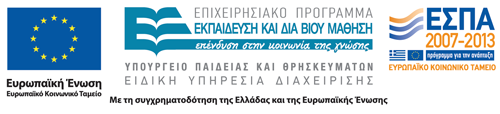 Σημειώματα
Σημείωμα Αναφοράς
Copyright Τεχνολογικό Εκπαιδευτικό Ίδρυμα Αθήνας, Χ. Σκουρλάς 2014.
Χ. Σκουρλάς. «Βάσεις Δεδομένων I (Θ). Ενότητα 3: Σχεσιακό Μοντέλο – Σχεσιακή βάση δεδομένων». Έκδοση: 1.0. Αθήνα 2014. Διαθέσιμο από τη δικτυακή διεύθυνση: ocp.teiath.gr.
Σημείωμα Αδειοδότησης
Το παρόν υλικό διατίθεται με τους όρους της άδειας χρήσης Creative Commons Αναφορά, Μη Εμπορική Χρήση Παρόμοια Διανομή 4.0 [1] ή μεταγενέστερη, Διεθνής Έκδοση.   Εξαιρούνται τα αυτοτελή έργα τρίτων π.χ. φωτογραφίες, διαγράμματα κ.λ.π., τα οποία εμπεριέχονται σε αυτό. Οι όροι χρήσης των έργων τρίτων επεξηγούνται στη διαφάνεια  «Επεξήγηση όρων χρήσης έργων τρίτων». 
Τα έργα για τα οποία έχει ζητηθεί άδεια  αναφέρονται στο «Σημείωμα  Χρήσης Έργων Τρίτων».
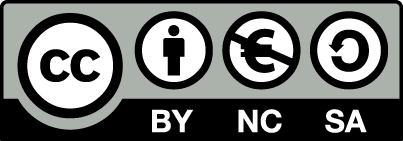 [1] http://creativecommons.org/licenses/by-nc-sa/4.0/ 
Ως Μη Εμπορική ορίζεται η χρήση:
που δεν περιλαμβάνει άμεσο ή έμμεσο οικονομικό όφελος από την χρήση του έργου, για το διανομέα του έργου και αδειοδόχο
που δεν περιλαμβάνει οικονομική συναλλαγή ως προϋπόθεση για τη χρήση ή πρόσβαση στο έργο
που δεν προσπορίζει στο διανομέα του έργου και αδειοδόχο έμμεσο οικονομικό όφελος (π.χ. διαφημίσεις) από την προβολή του έργου σε διαδικτυακό τόπο
Ο δικαιούχος μπορεί να παρέχει στον αδειοδόχο ξεχωριστή άδεια να χρησιμοποιεί το έργο για εμπορική χρήση, εφόσον αυτό του ζητηθεί.
Επεξήγηση όρων χρήσης έργων τρίτων
Δεν επιτρέπεται η επαναχρησιμοποίηση του έργου, παρά μόνο εάν ζητηθεί εκ νέου άδεια από το δημιουργό.
©
διαθέσιμο με άδεια CC-BY
Επιτρέπεται η επαναχρησιμοποίηση του έργου και η δημιουργία παραγώγων αυτού με απλή αναφορά του δημιουργού.
διαθέσιμο με άδεια CC-BY-SA
Επιτρέπεται η επαναχρησιμοποίηση του έργου με αναφορά του δημιουργού, και διάθεση του έργου ή του παράγωγου αυτού με την ίδια άδεια.
διαθέσιμο με άδεια CC-BY-ND
Επιτρέπεται η επαναχρησιμοποίηση του έργου με αναφορά του δημιουργού. 
Δεν επιτρέπεται η δημιουργία παραγώγων του έργου.
διαθέσιμο με άδεια CC-BY-NC
Επιτρέπεται η επαναχρησιμοποίηση του έργου με αναφορά του δημιουργού. 
Δεν επιτρέπεται η εμπορική χρήση του έργου.
Επιτρέπεται η επαναχρησιμοποίηση του έργου με αναφορά του δημιουργού
και διάθεση του έργου ή του παράγωγου αυτού με την ίδια άδεια.
Δεν επιτρέπεται η εμπορική χρήση του έργου.
διαθέσιμο με άδεια CC-BY-NC-SA
διαθέσιμο με άδεια CC-BY-NC-ND
Επιτρέπεται η επαναχρησιμοποίηση του έργου με αναφορά του δημιουργού.
Δεν επιτρέπεται η εμπορική χρήση του έργου και η δημιουργία παραγώγων του.
διαθέσιμο με άδεια 
CC0 Public Domain
Επιτρέπεται η επαναχρησιμοποίηση του έργου, η δημιουργία παραγώγων αυτού και η εμπορική του χρήση, χωρίς αναφορά του δημιουργού.
Επιτρέπεται η επαναχρησιμοποίηση του έργου, η δημιουργία παραγώγων αυτού και η εμπορική του χρήση, χωρίς αναφορά του δημιουργού.
διαθέσιμο ως κοινό κτήμα
χωρίς σήμανση
Συνήθως δεν επιτρέπεται η επαναχρησιμοποίηση του έργου.
Διατήρηση Σημειωμάτων
Οποιαδήποτε αναπαραγωγή ή διασκευή του υλικού θα πρέπει να συμπεριλαμβάνει:
το Σημείωμα Αναφοράς
το Σημείωμα Αδειοδότησης
τη δήλωση Διατήρησης Σημειωμάτων
το Σημείωμα Χρήσης Έργων Τρίτων (εφόσον υπάρχει)
μαζί με τους συνοδευόμενους υπερσυνδέσμους.
Χρηματοδότηση
Το παρόν εκπαιδευτικό υλικό έχει αναπτυχθεί στo πλαίσιo του εκπαιδευτικού έργου του διδάσκοντα.
Το έργο «Ανοικτά Ακαδημαϊκά Μαθήματα στο Πανεπιστήμιο Αθηνών» έχει χρηματοδοτήσει μόνο την αναδιαμόρφωση του εκπαιδευτικού υλικού. 
Το έργο υλοποιείται στο πλαίσιο του Επιχειρησιακού Προγράμματος «Εκπαίδευση και Δια Βίου Μάθηση» και συγχρηματοδοτείται από την Ευρωπαϊκή Ένωση (Ευρωπαϊκό Κοινωνικό Ταμείο) και από εθνικούς πόρους.
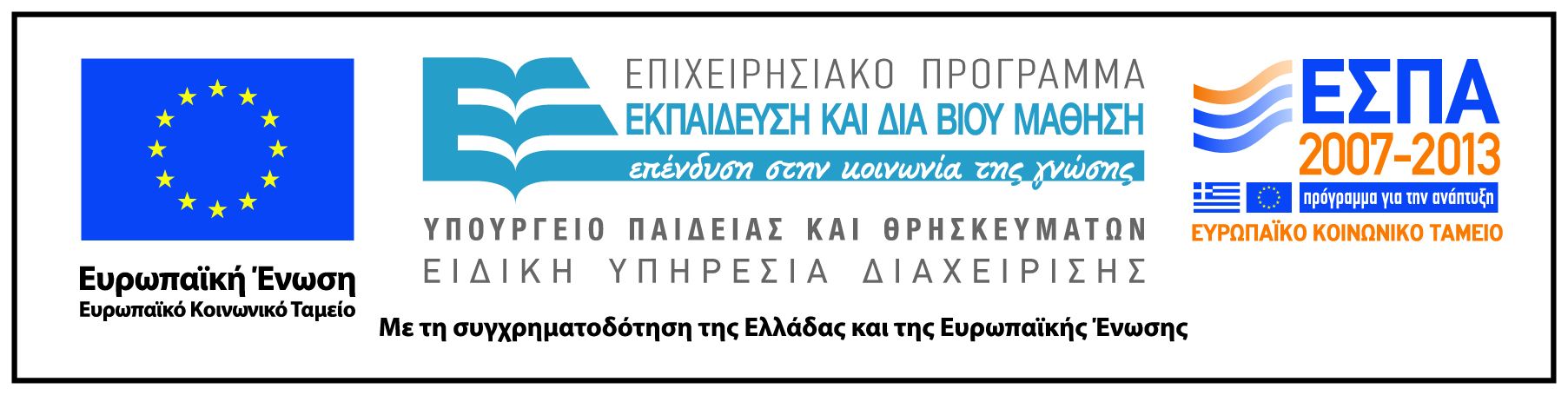